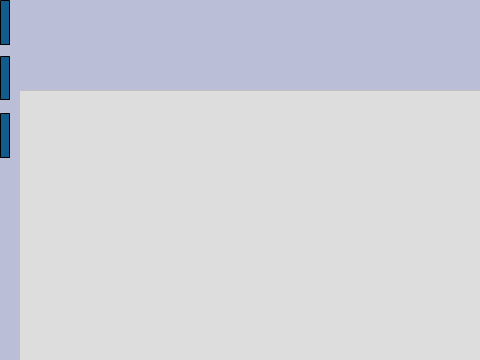 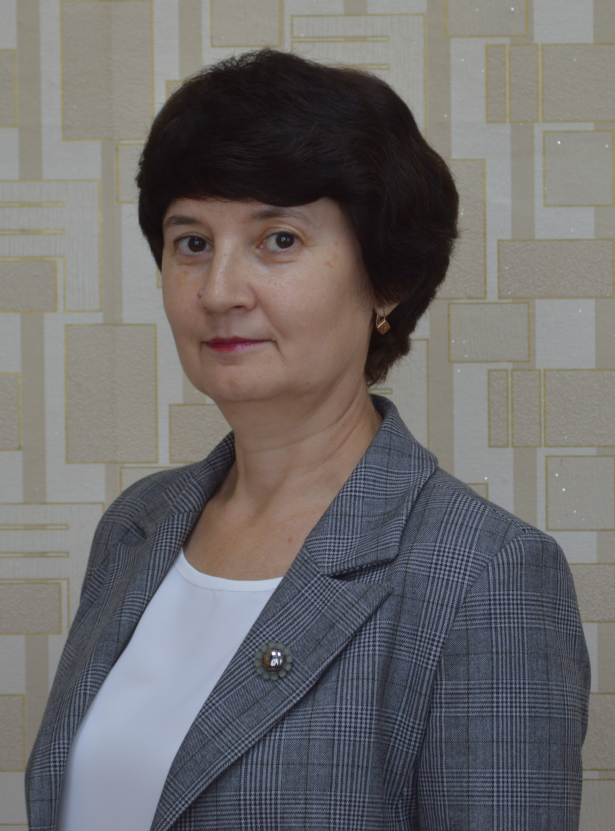 Министерство образования РМПортфолио Кадомкиной Елены Владимировны, учителя начальных классов МБОУ «Троицкая СОШ имени Героя Советского Союза А.Г.Котова» Ковылкинского муниципального района,Республики Мордовия
Дата рождения: 19.11.1969
Профессиональное образование: учитель начальных классов, Зубово-Полянское педагогическое училище  № диплома ПТ 005070, дата выдачи 30 июня 1990года.
Стаж педагогической работы (по специальности):32(тридцать два года)
Общий трудовой стаж: 32
Наличие квалификационной категории: 1
Дата последней аттестации: Приказ №252 от22.03.2018
Звание:
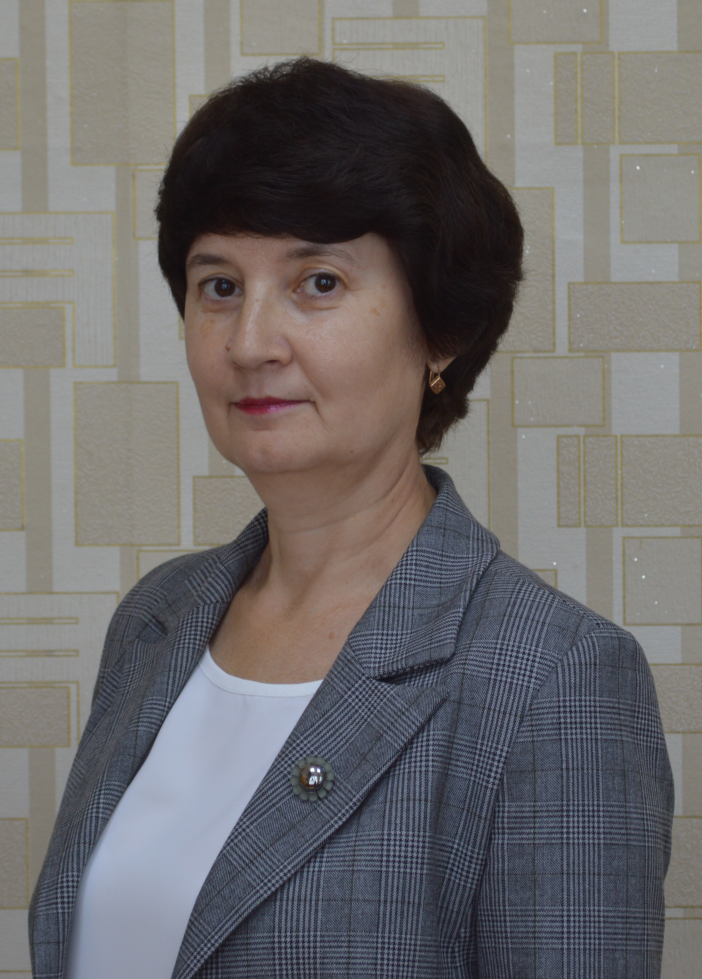 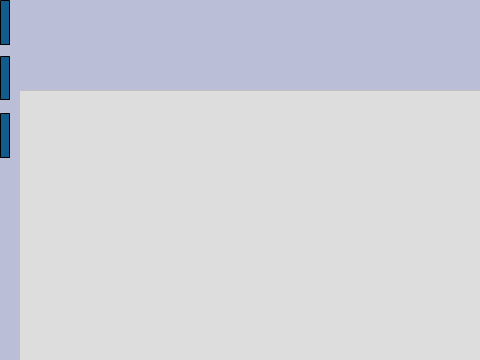 Характеристика - представление
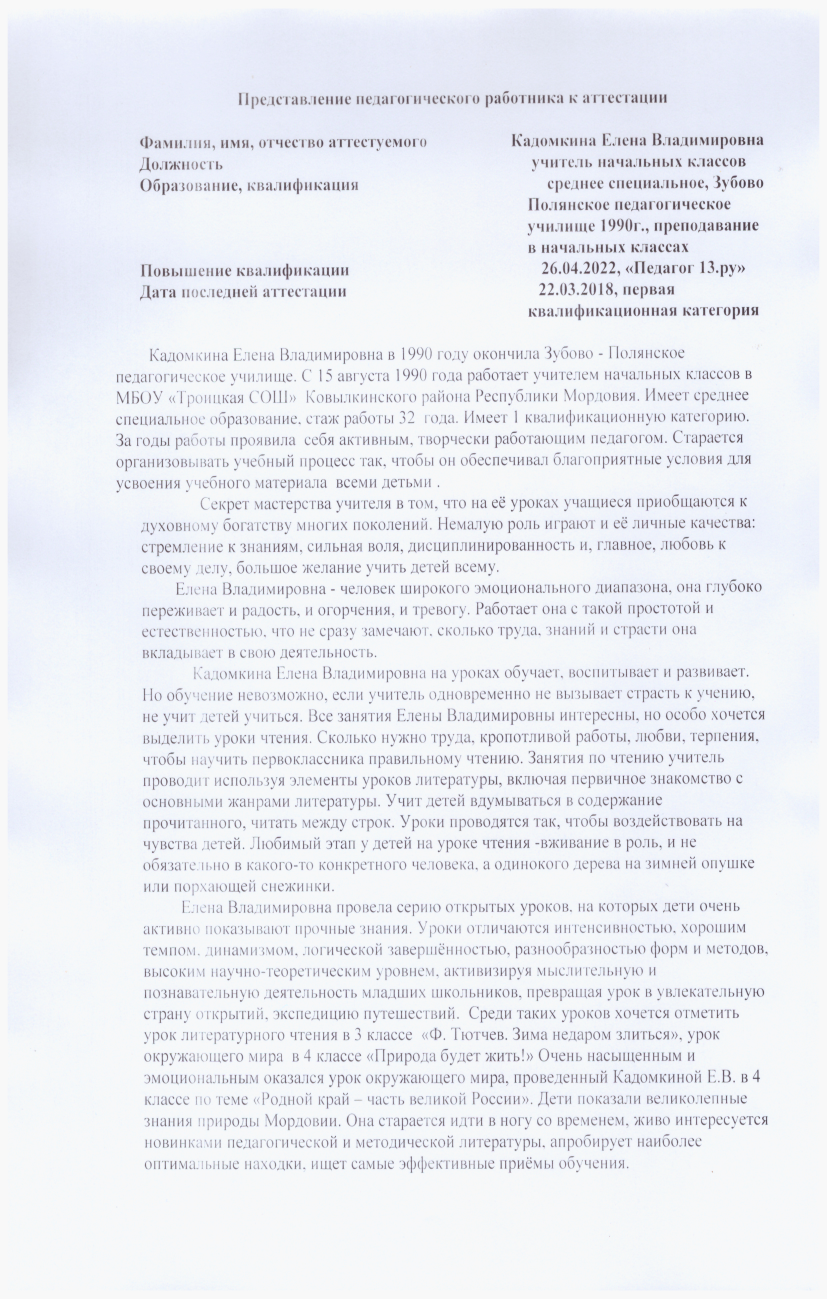 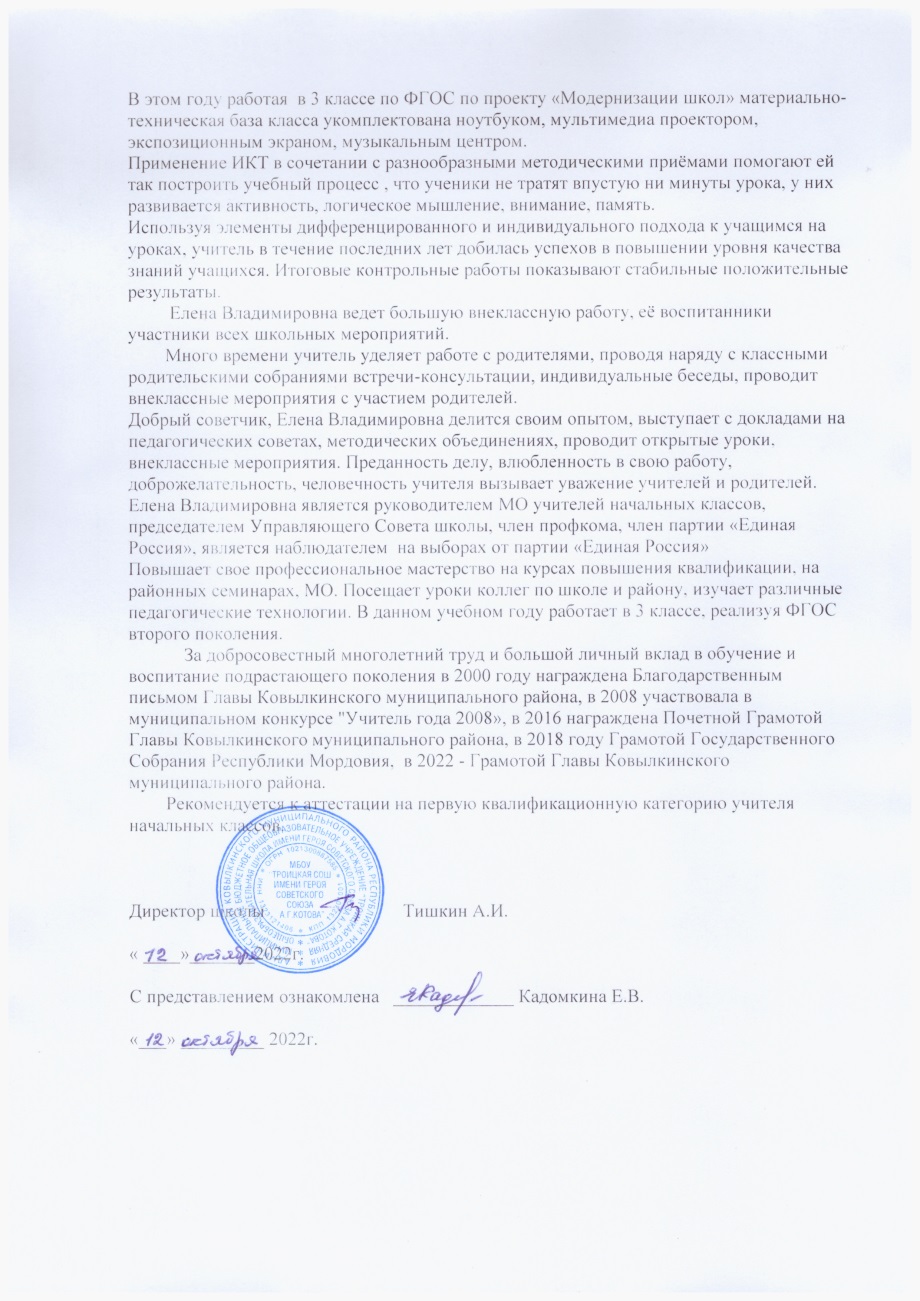 1. Качество знаний  по итогам внутреннего мониторинга  учебных достижений обучающихся за межаттестационный период
Качество знаний  -  85,6% 
Уровень обученности – 100%
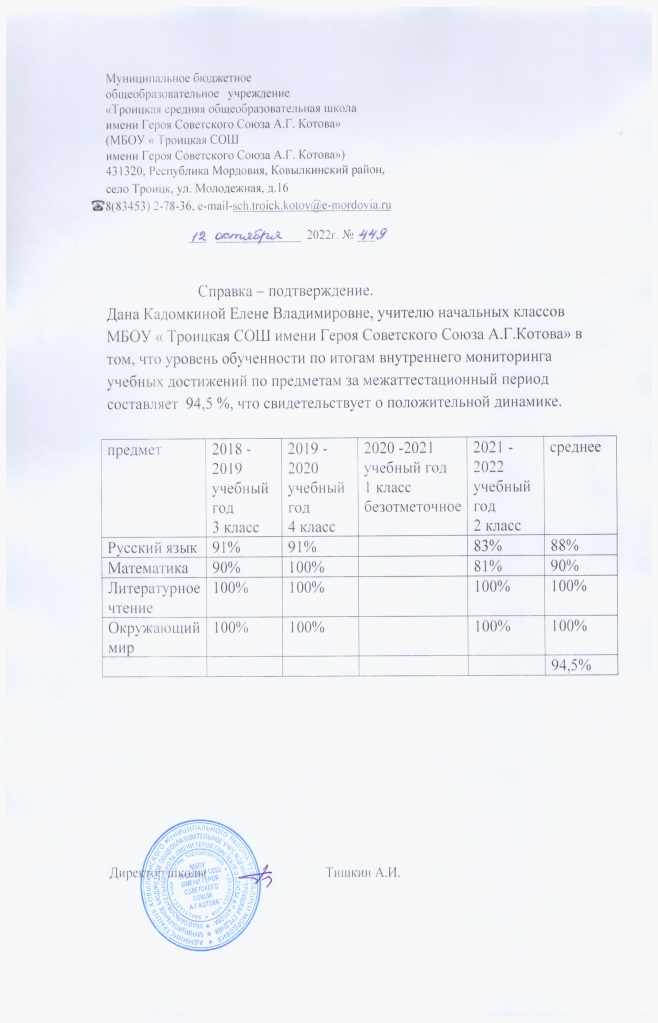 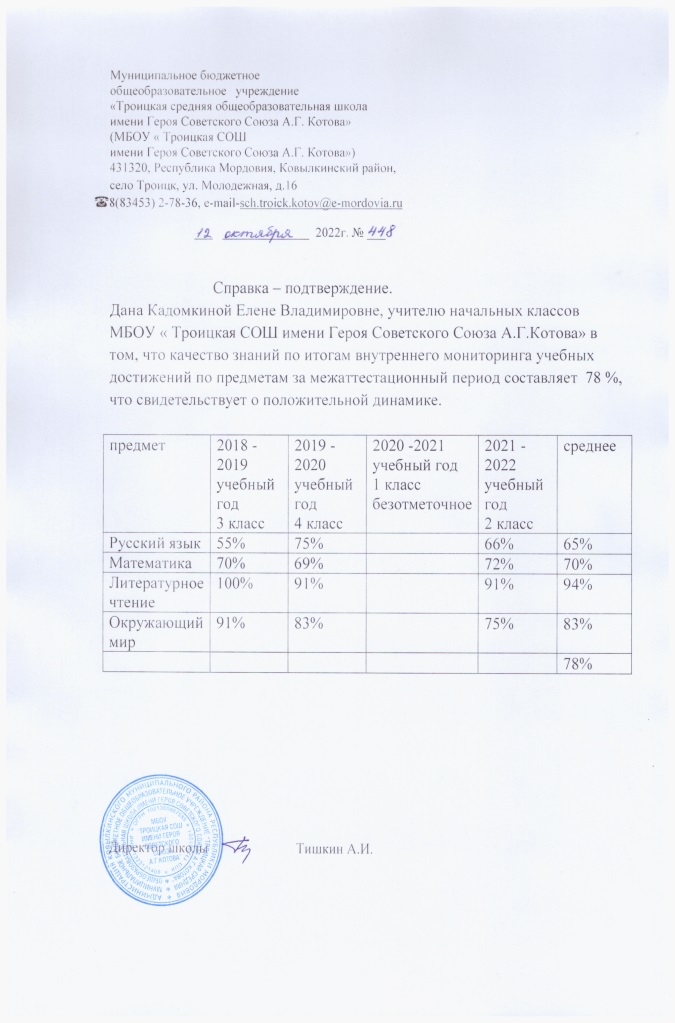 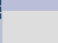 2. Качество знаний  по итогам внешнего мониторинга  учебных достижений обучающихся за межаттестационный период
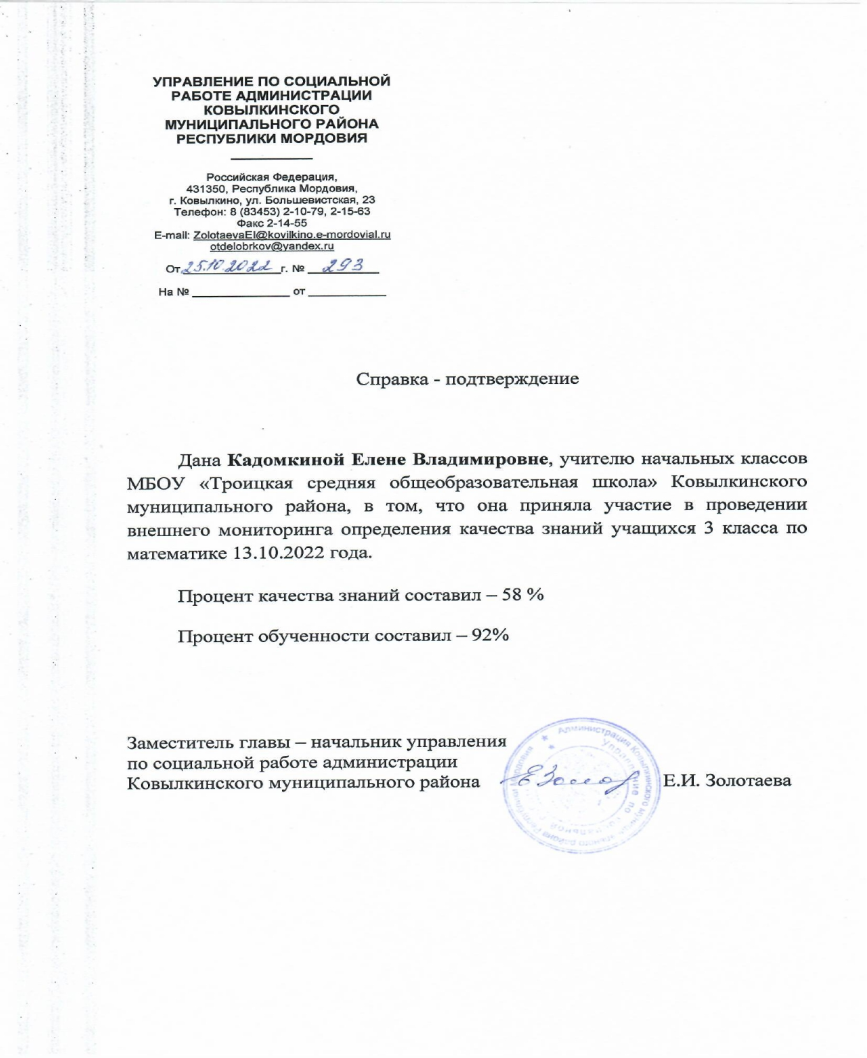 Качество знаний- 58%
процент обученности -92%
3. Результаты участия в инновационной (экспериментальной) деятельности
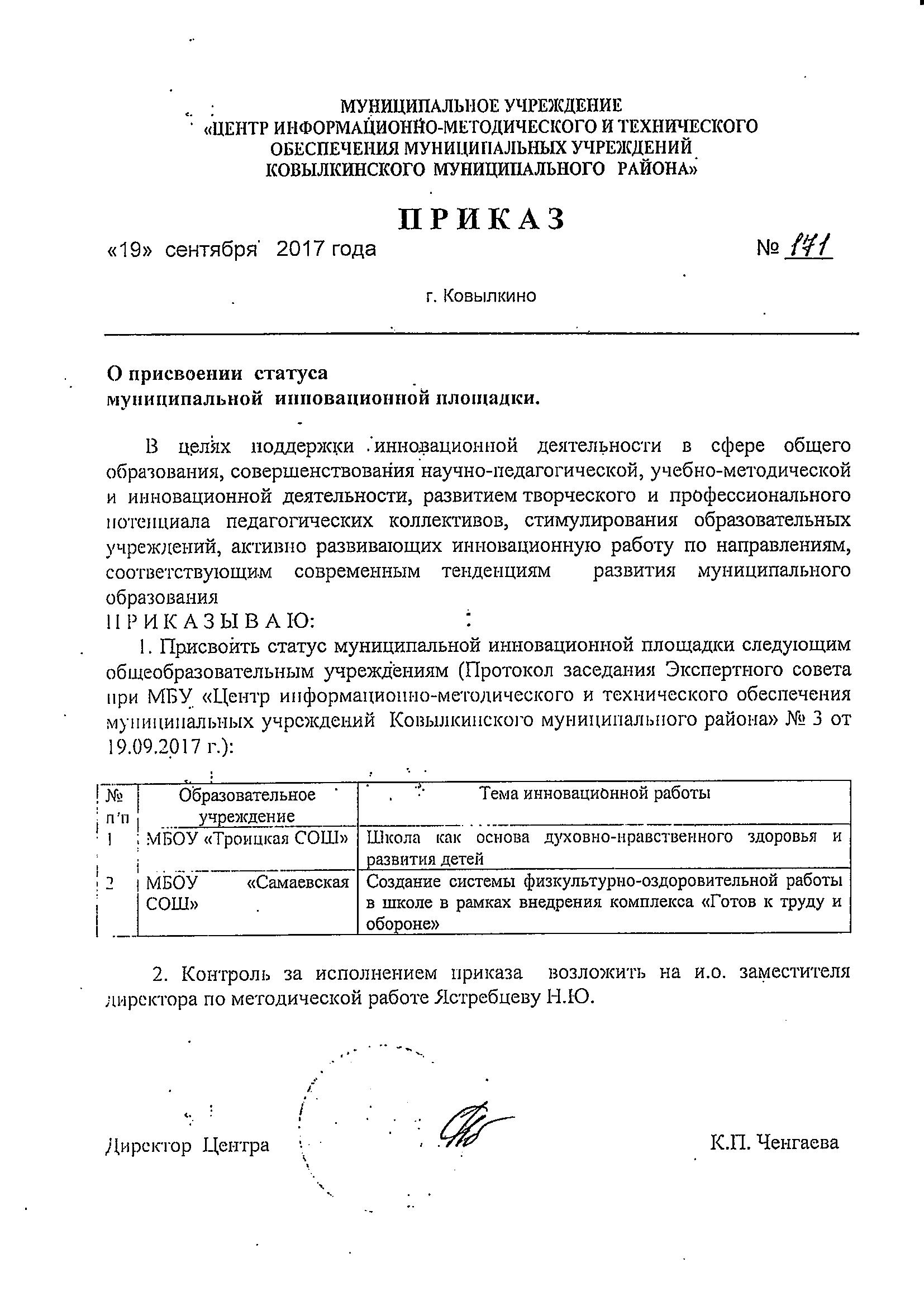 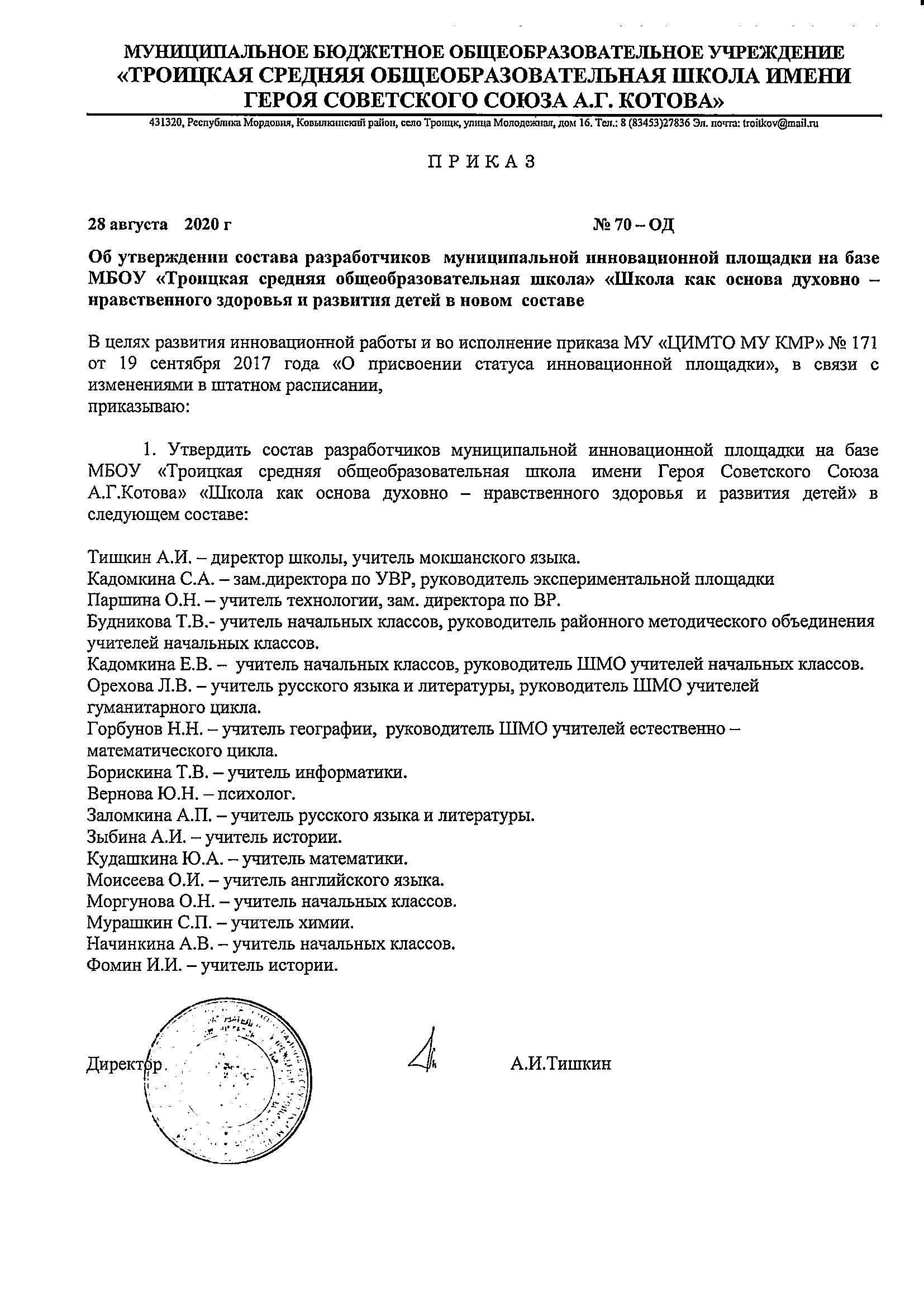 4. Позитивные результаты внеурочной деятельности обучающихся по учебным предметам:
Муниципальный уровень:
Победы и призовые места — 5

Республиканский уровень:
Победы и призовые места — 3
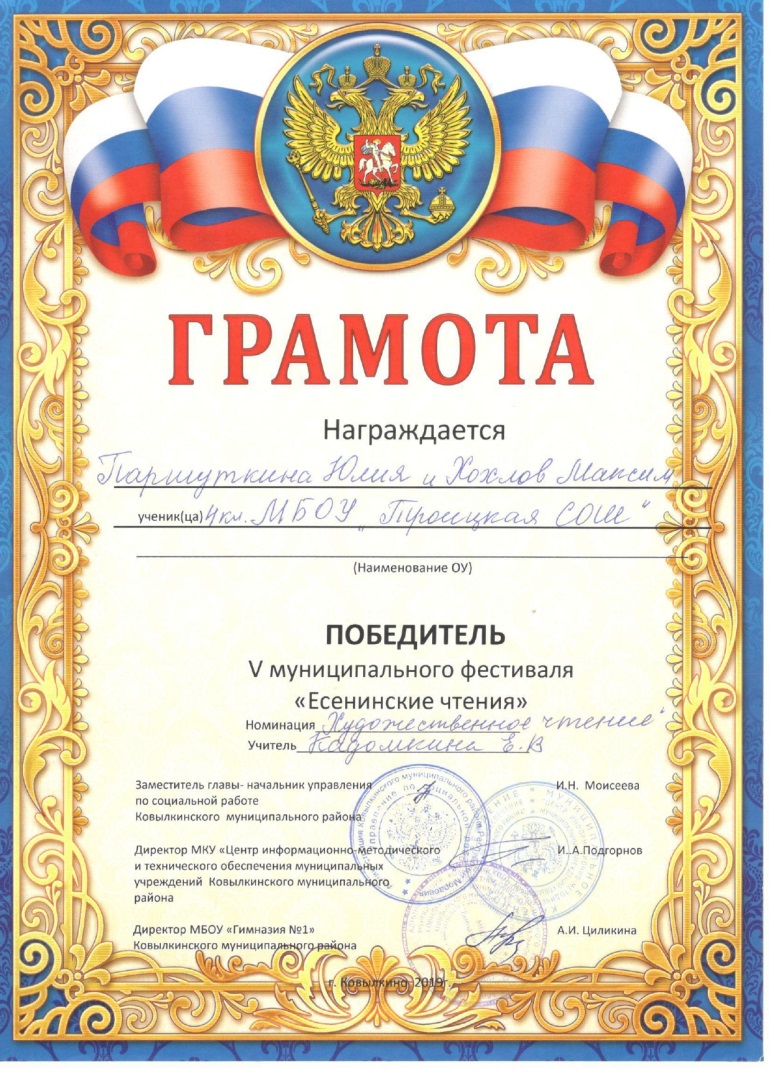 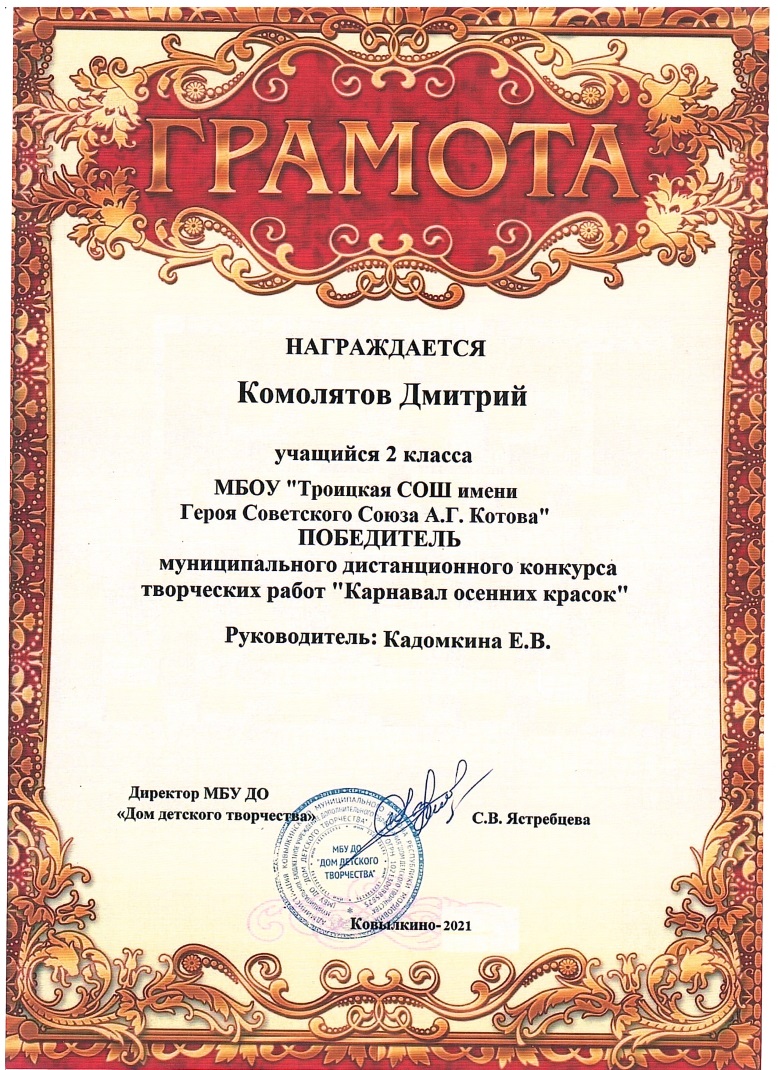 5. Наличие интернет публикаций
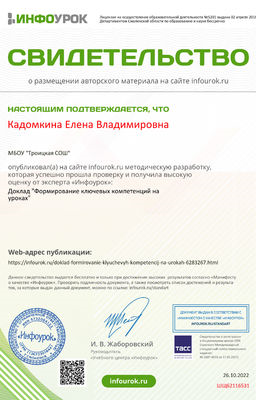 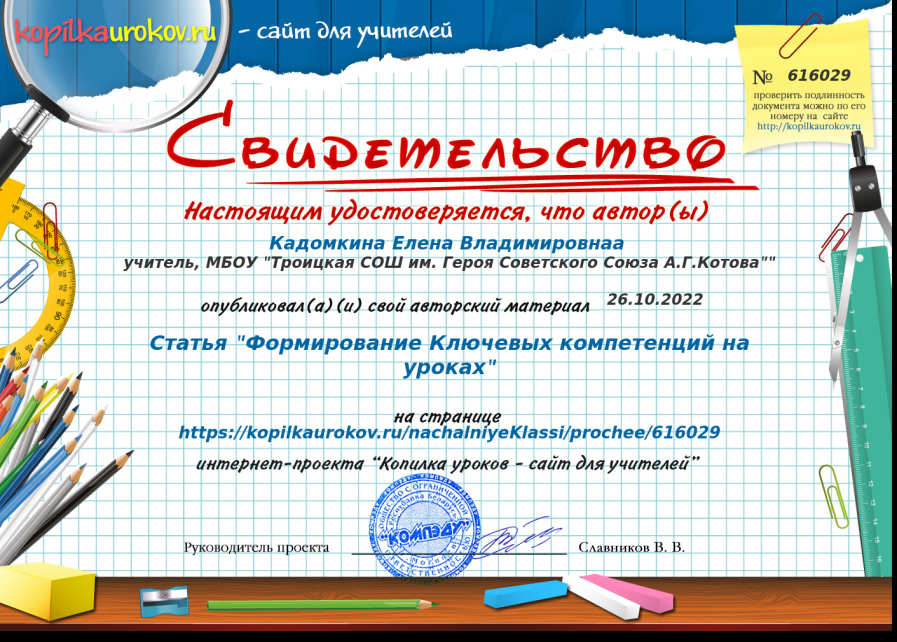 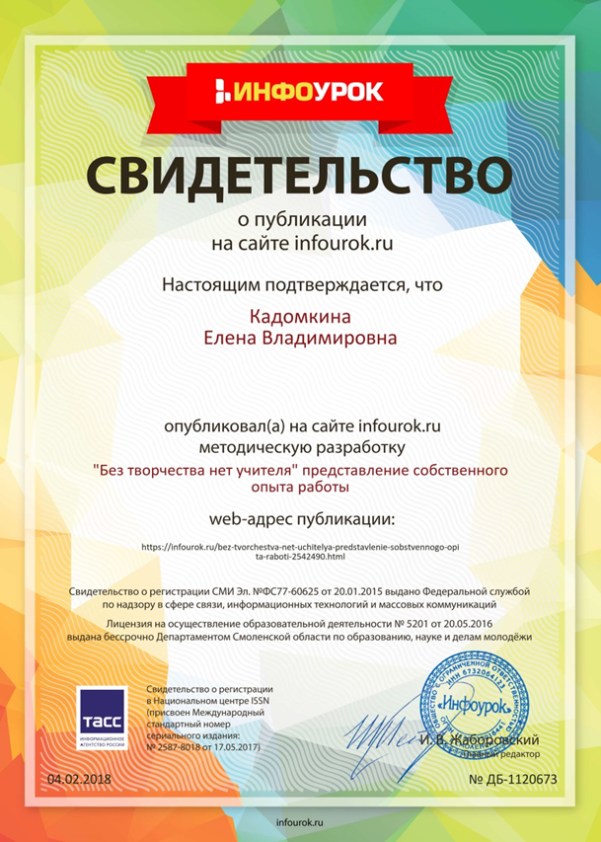 6. Выступления на педагогических советах, методических объединениях
Образовательная организация.
Выступления на методическом объединении учителей начальных классов.
Ноябрь2018 года – «Творческая образовательная среда школьников как средство развития одаренности».
Март 2020 года – Педагогическая диагностика успешности обучения младших школьников. Подготовка к ВПР».
Январь 2021 года – «Роль классного руководителя в системе воспитания школьников в условиях реализации ФГОС».
Выступления на педагогическом совете школы.
Февраль 2019 – «Без творчества нет учителя»
Апрель 2021 – «Активизация мыслительной деятельности учащихся в процессе развития речи на уроках начальной школы»
7. Проведение открытых уроков, мероприятий.
Образовательная организация.
15.11.2018 года – открытый урок по русскому языку в 3 классе по теме «Глагол».

03.11.2019 года – Праздничный концерт, посвященный Дню Матери «Любимым мамам посвящается»
8. Наставничество
9. Общественно – педагогическая активность педагога.
Руководитель методического объединения учителей начальных классов.
Член профкома школы.
Член жюри республиканского конкурса «Живая история».
Член педагогических интернет сообществ (Орлята России)
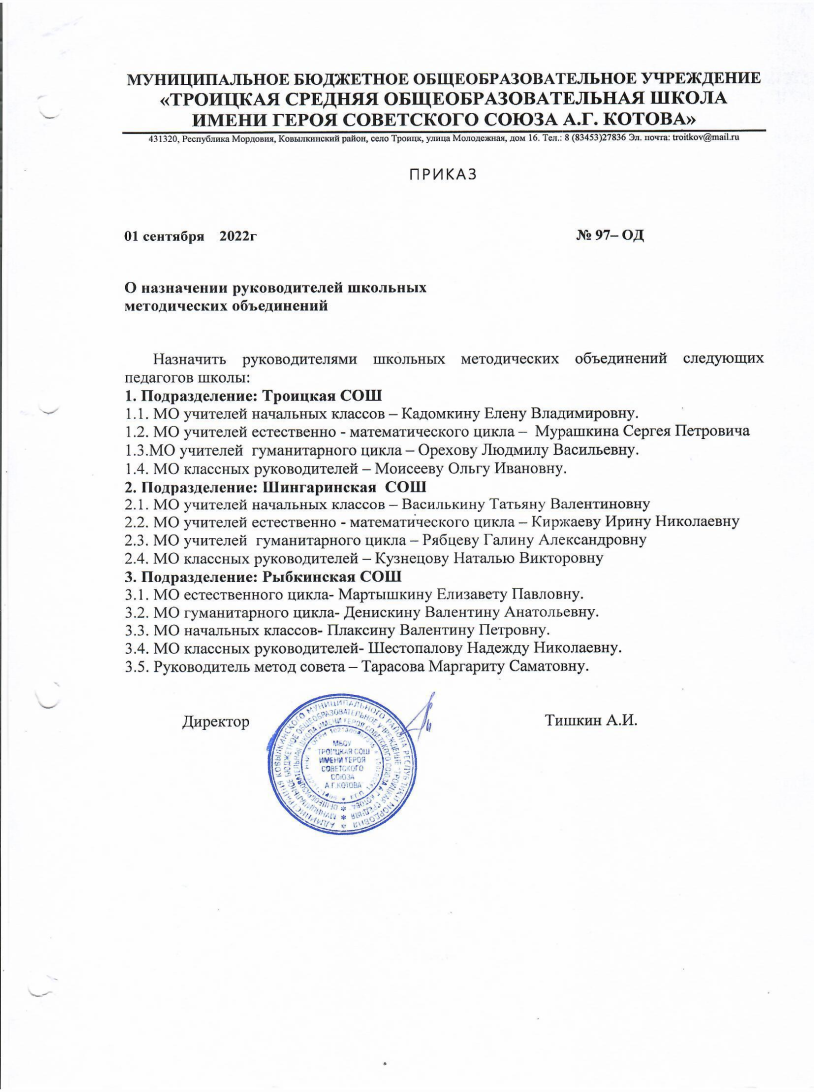 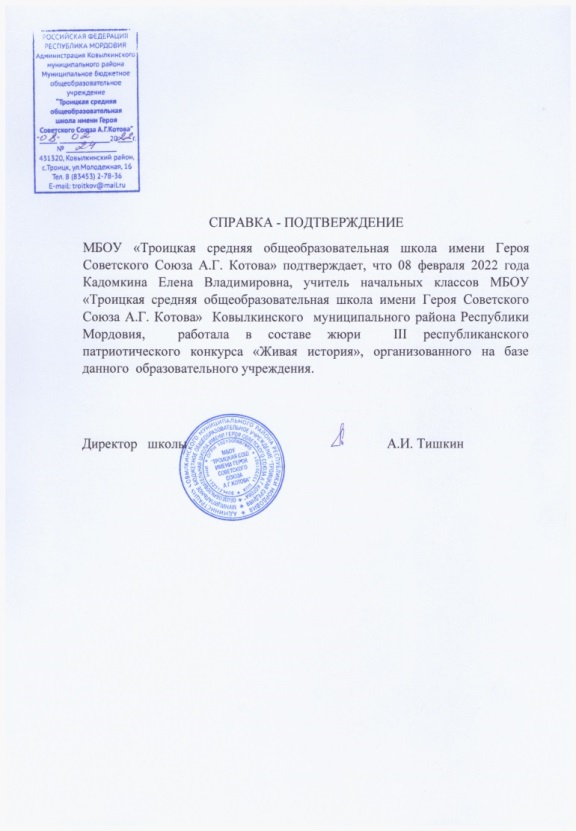 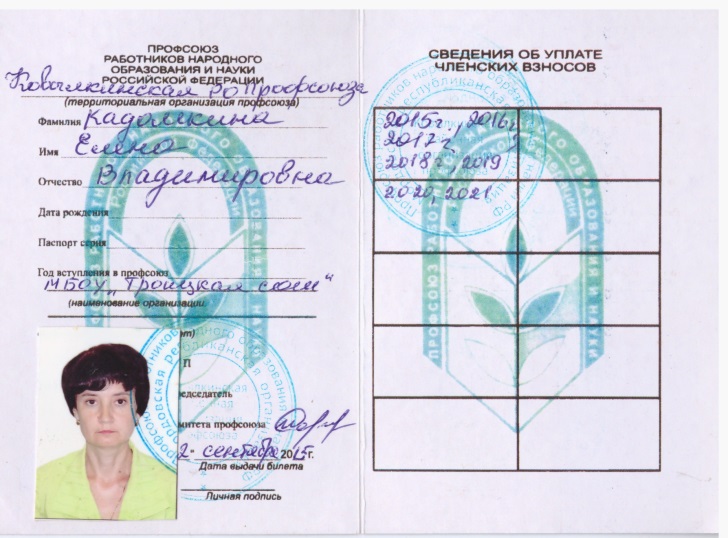 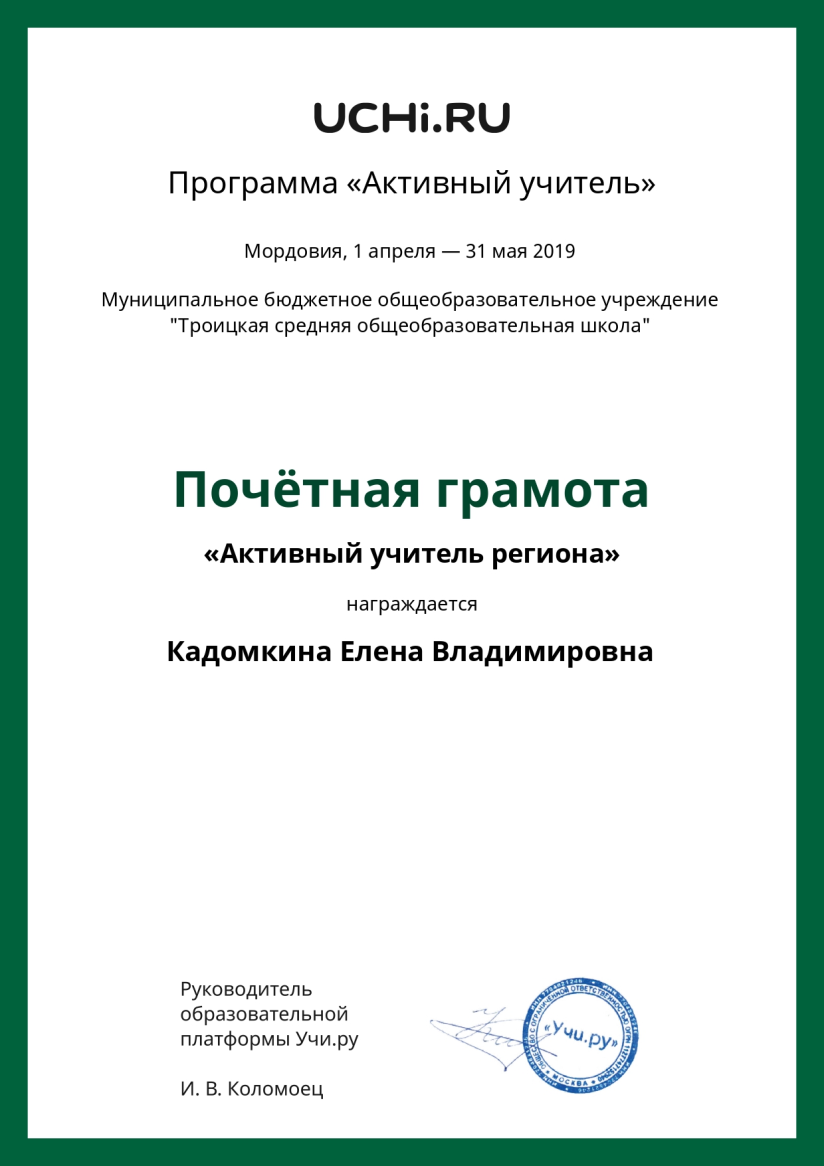 10.Участие в профессиональных конкурсах
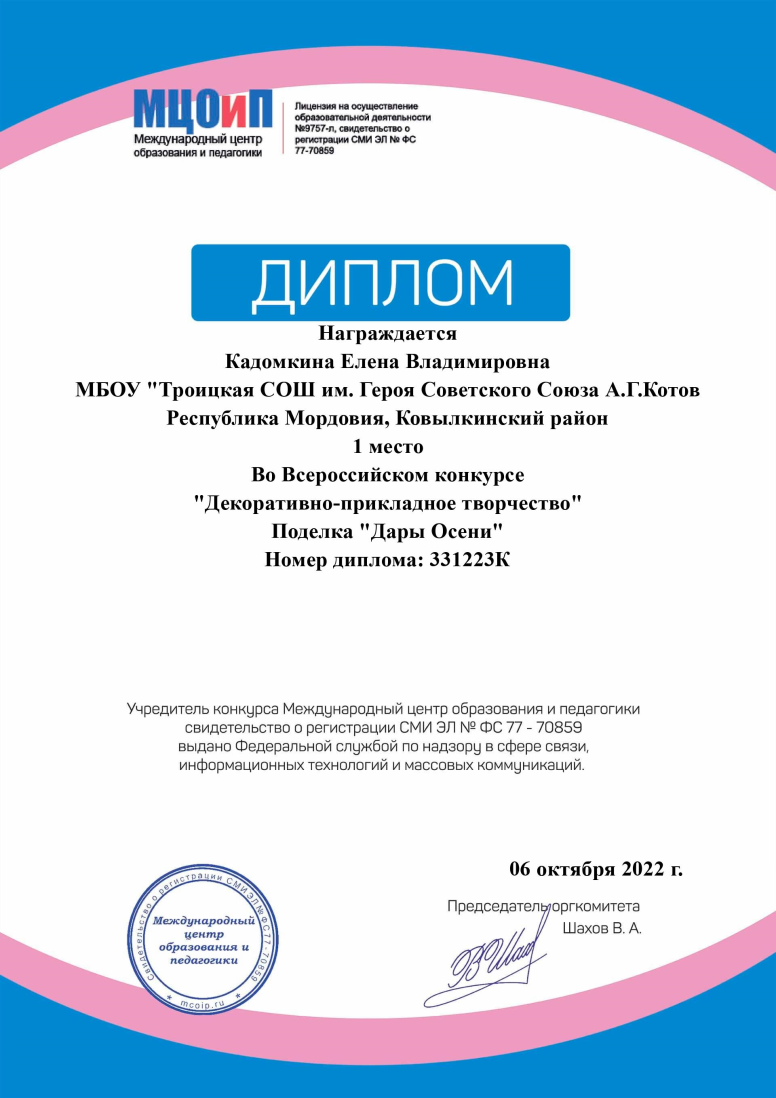 11. Награды и поощрения
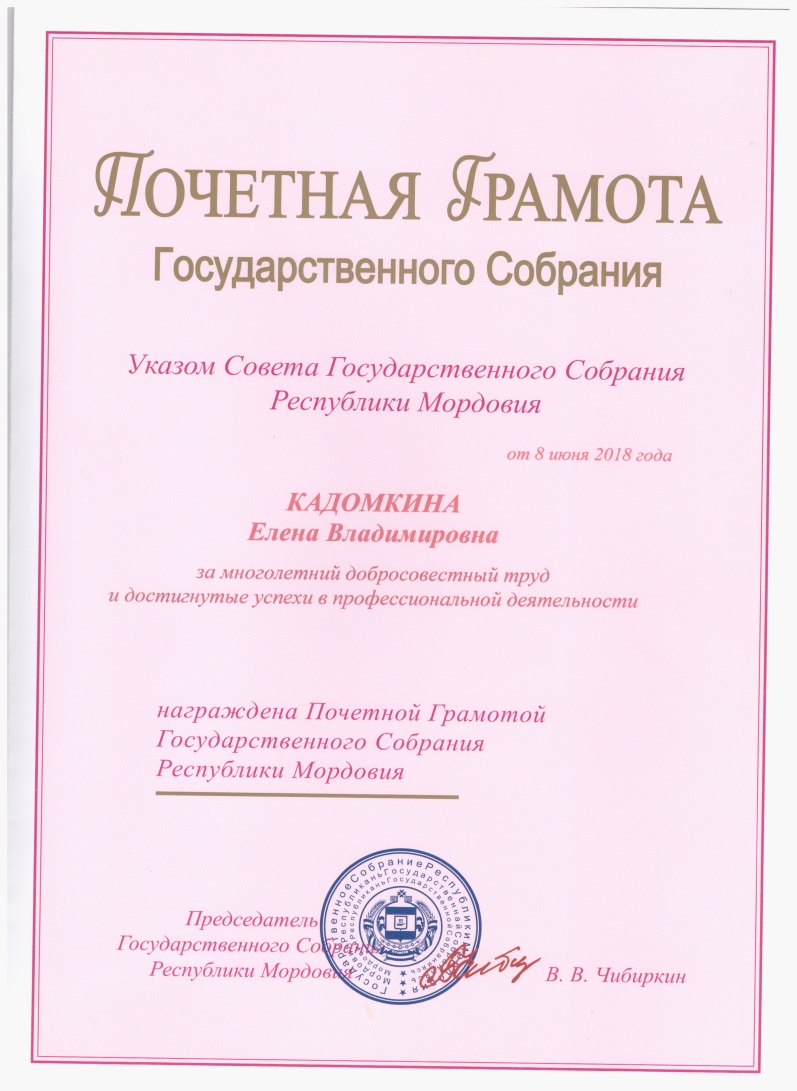